Муниципальное автономное  общеобразовательное учреждение 
 « Средняя общеобразовательная школа № 5 им. Л.Н.Гумилёва»
 города Бежецка Тверской области
«Проектная деятельность в рамках курса ОРКСЭ»
Фирсова Любовь Евгеньевна, учитель начальных  классов МАОУ СОШ № 5
Муниципальное автономное  общеобразовательное учреждение 
 « Средняя общеобразовательная школа № 5 им. Л.Н.Гумилёва»
 города Бежецка Тверской области
« Подвиг новомучеников и исповедников Бежецкого края»
Поисково-исследовательская  работа
Выполнили: обучающиеся 4-а класса
Руководитель:  Фирсова Л.Е.
г. Бежецк, 2022
Иоанн Козырев (1885 – 1937)
Василий Козырев(1889 -1937)
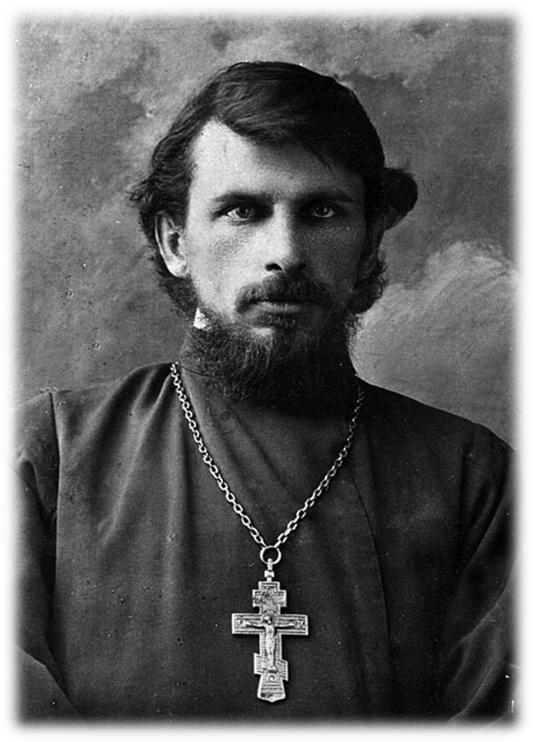 Здание Бежецкого Духовного училища
Работа над проектом
Встреча в Соборе с О. Виктором
Встреча с О. Виктором
Встреча с О. Анатолием
Император Николай с семьей
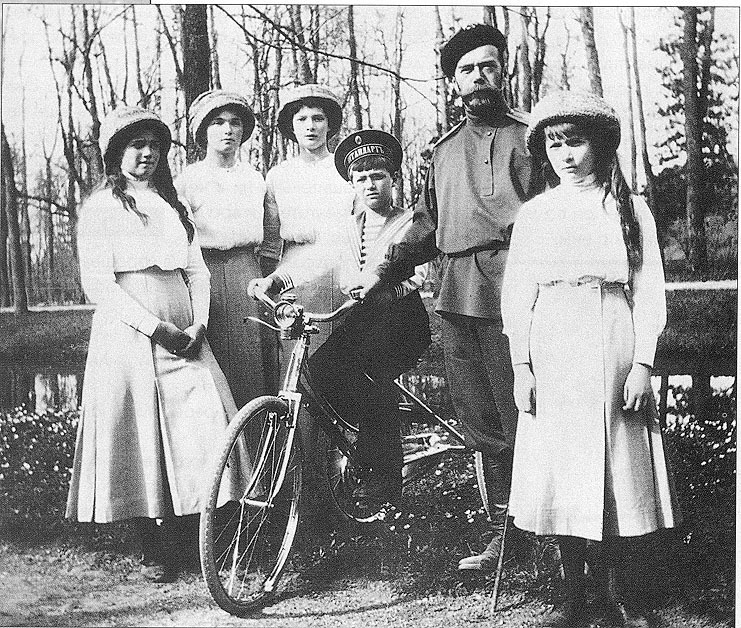 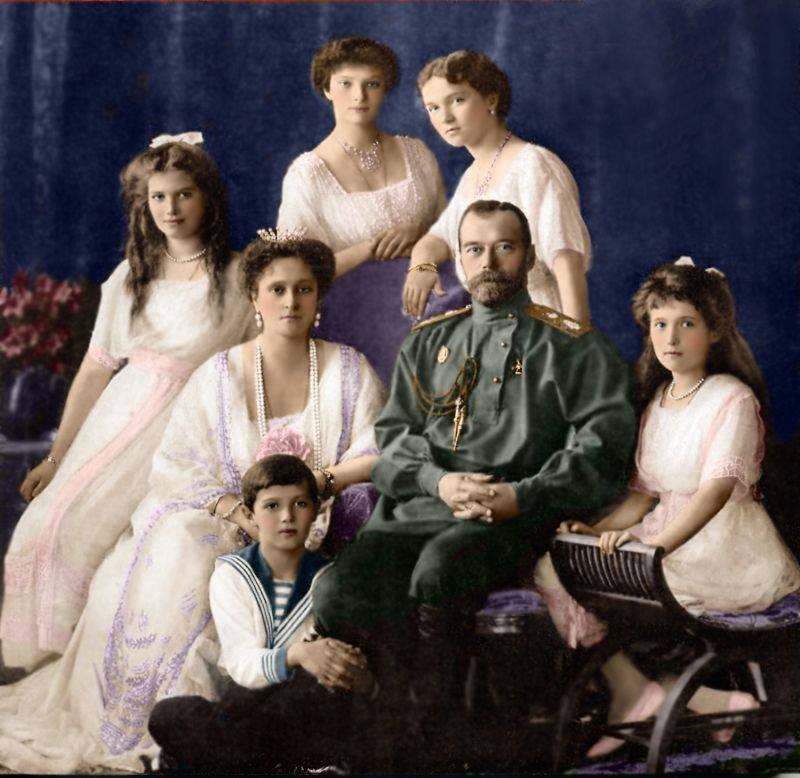 Император Николай с семьей
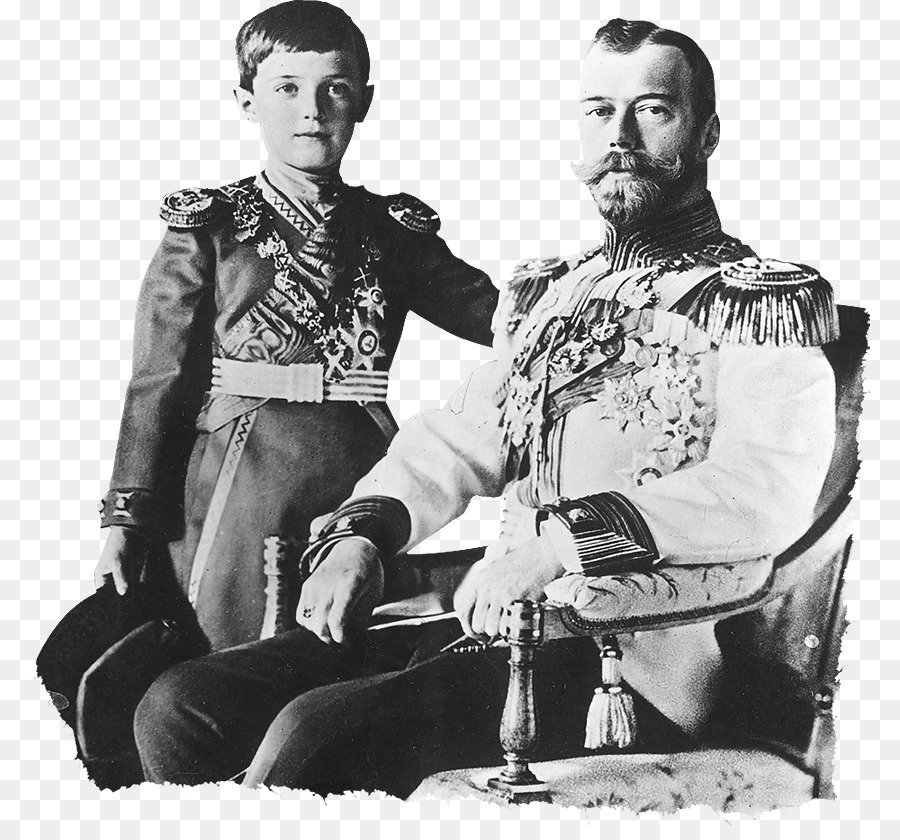 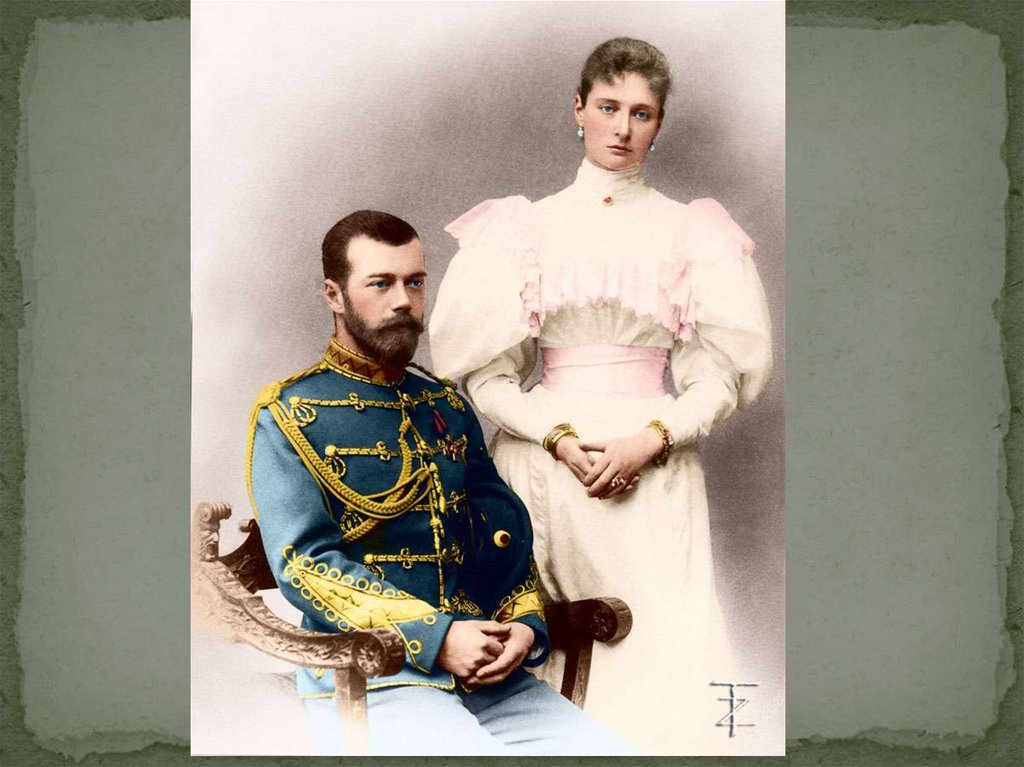 Мы поработали с архивными документами семьи Козыревых.
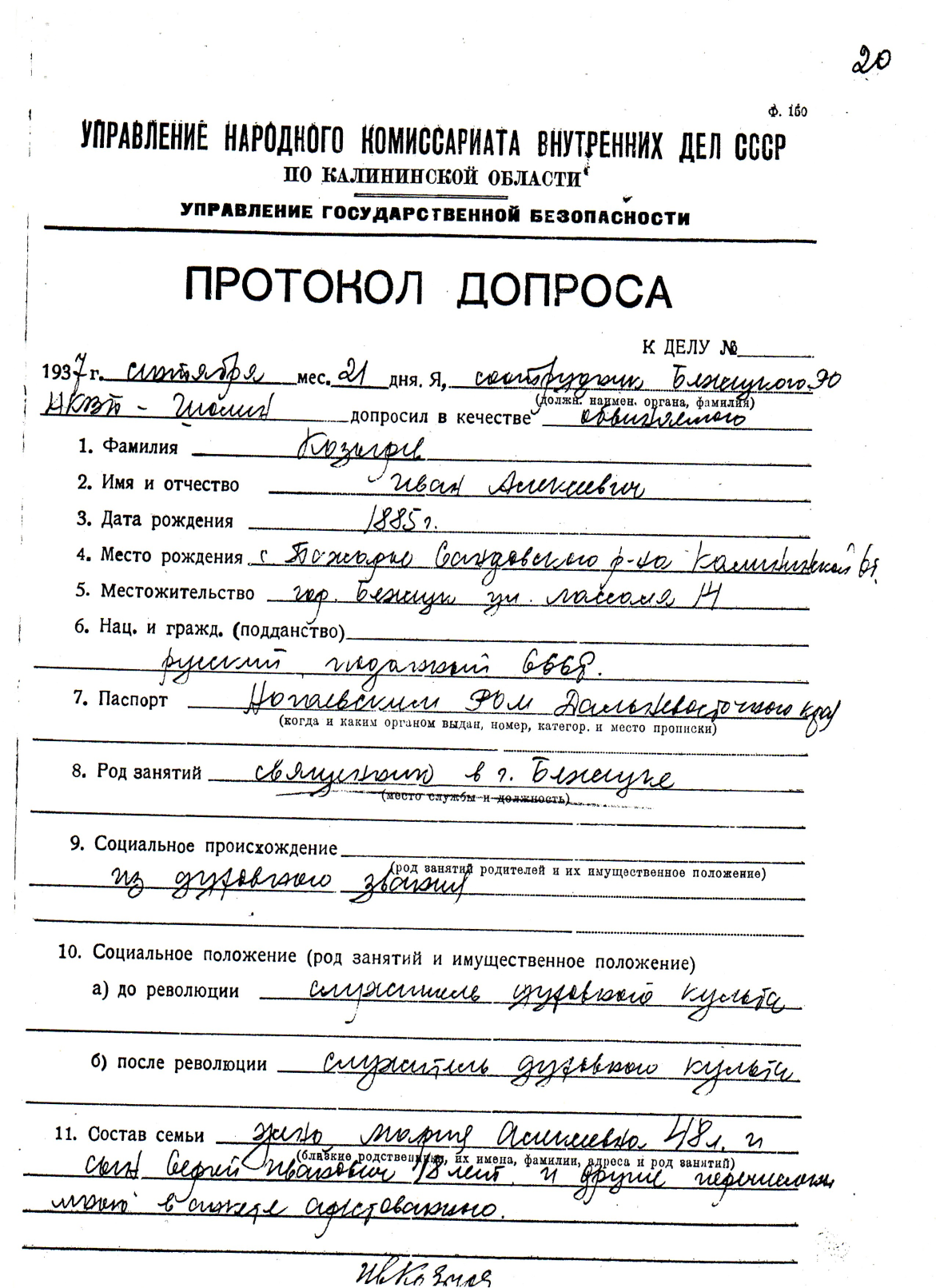 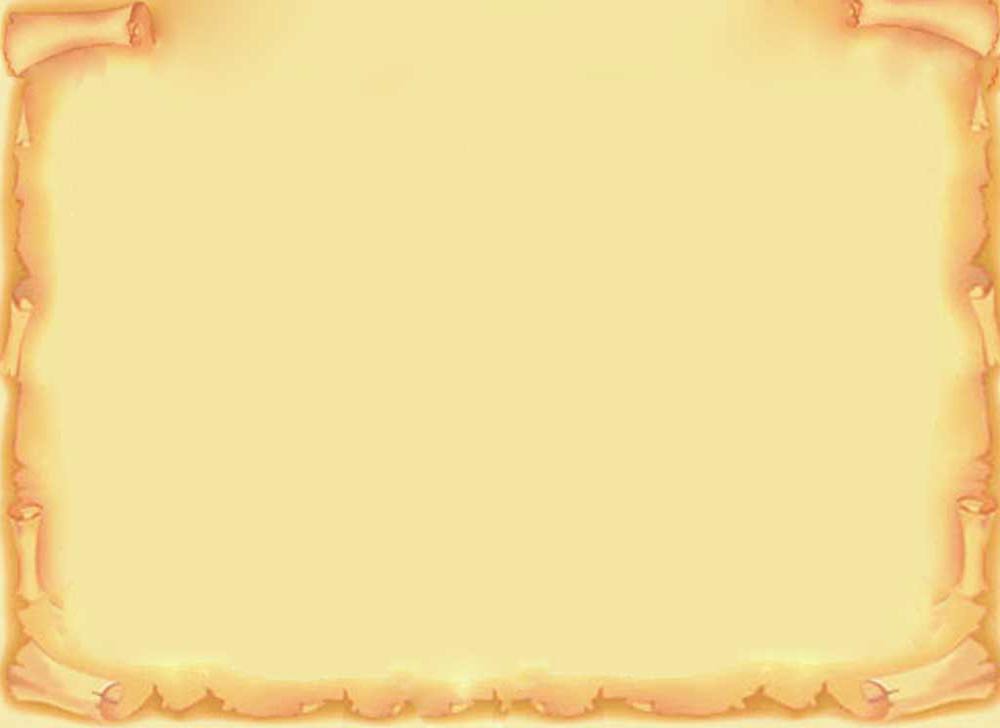 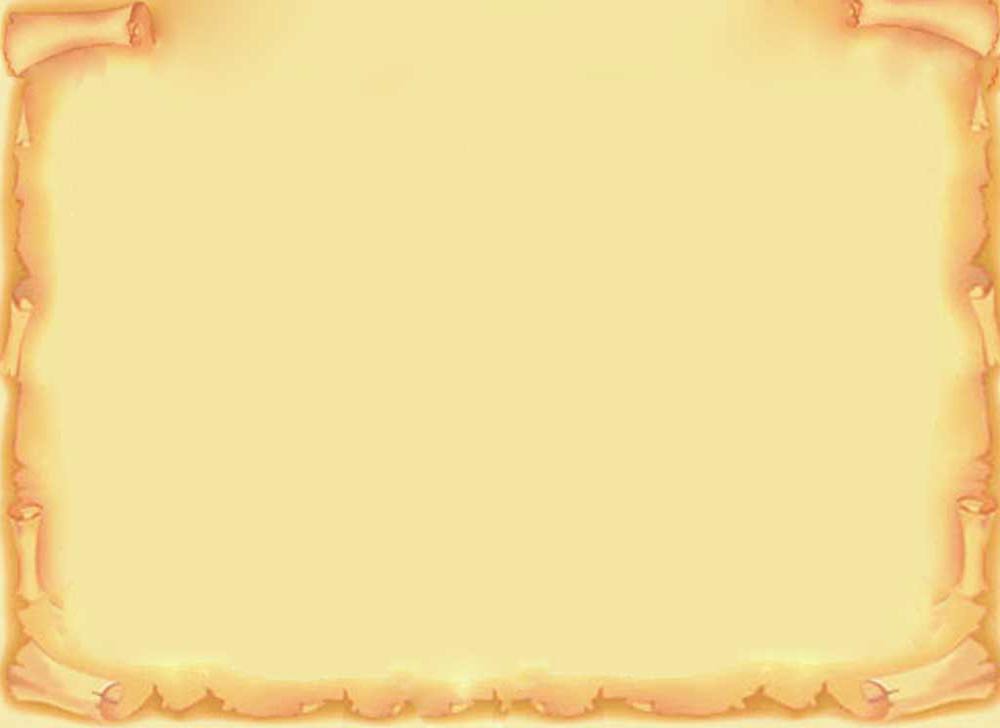 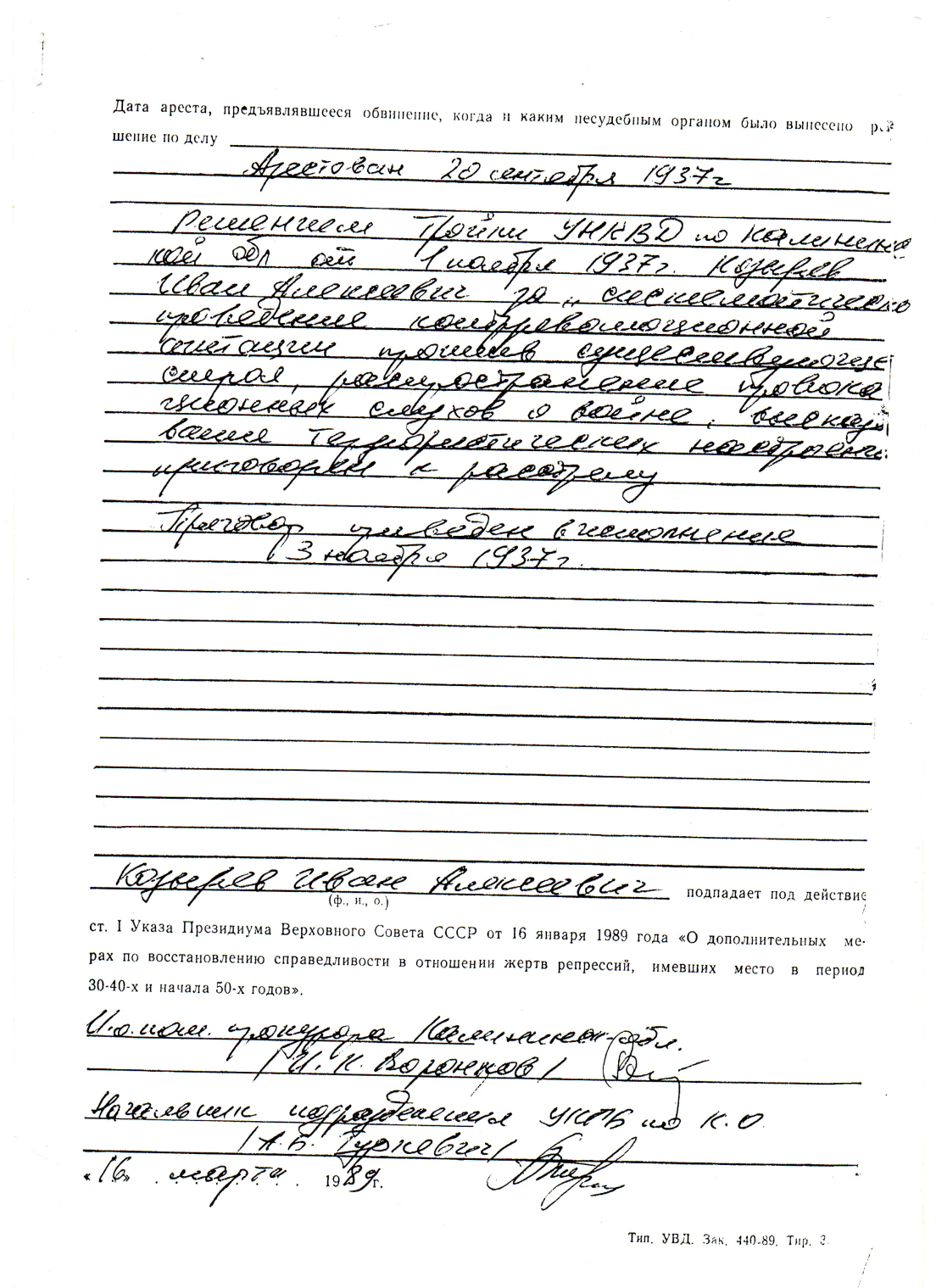 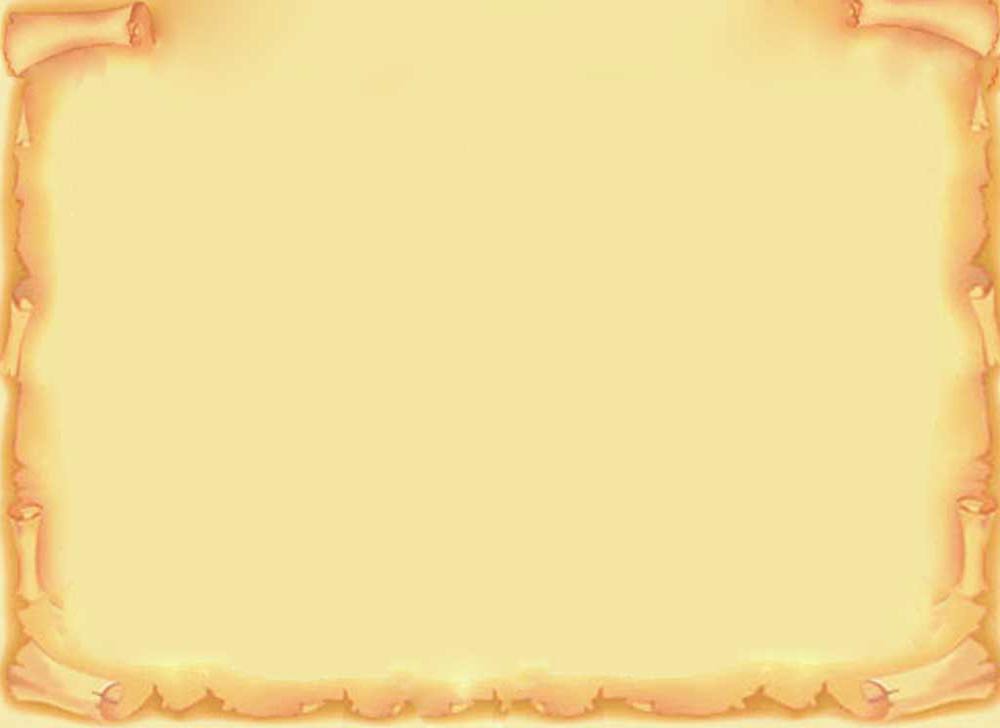 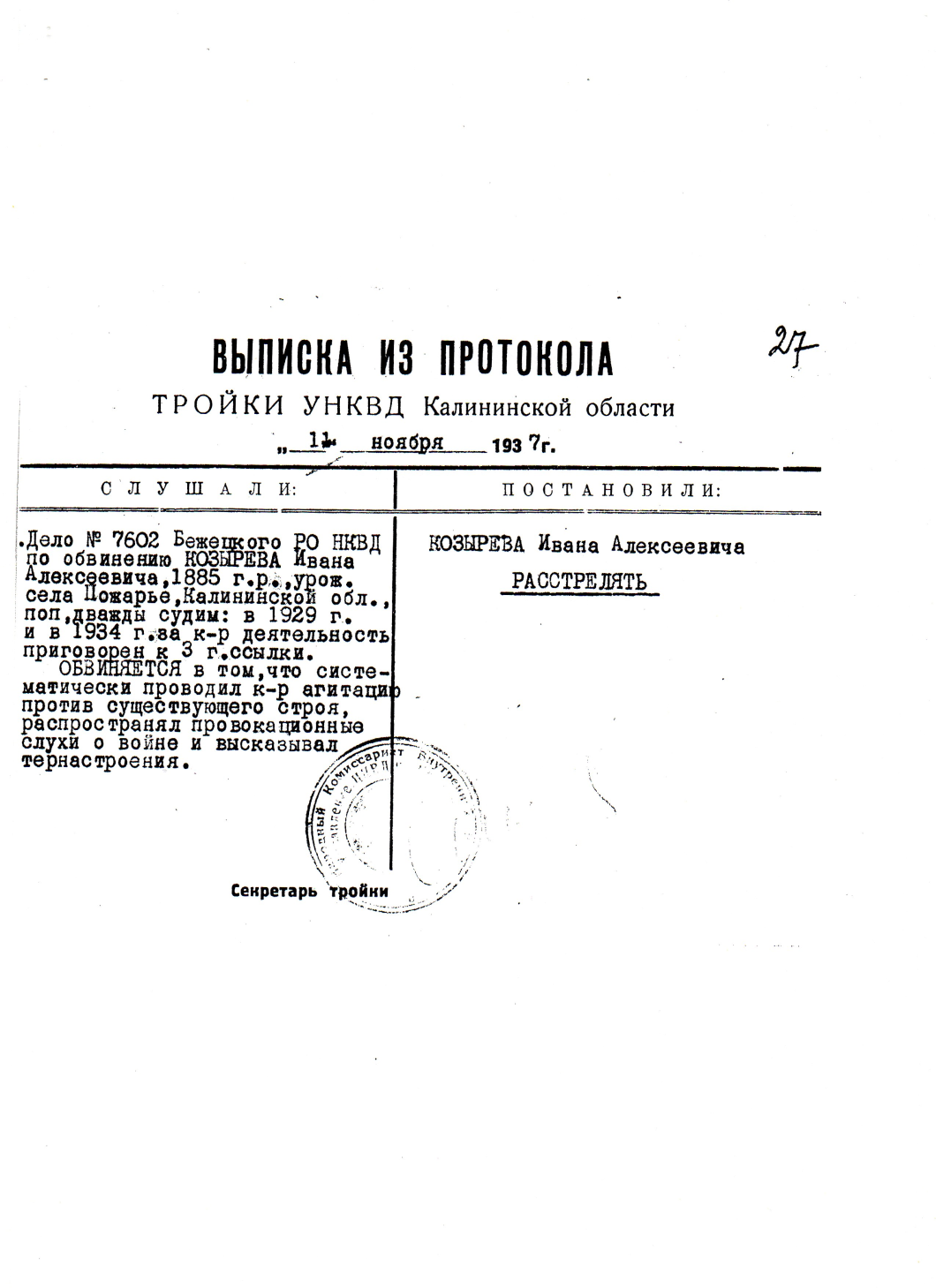 Наше творчество
Наше творчество
Священномученики братья Козыревы
Икона Собора новомучеников и исповедников Российских,за Христа пострадавших.
Спасибо за внимание!